Föräldramöte Säsongen 2022/2023
Välkommen
Agenda
Värdegrund
Ledarstaben / Föräldragruppen
Laget
Träningsupplägg
Matcher och Cuper
Ekonomi & Avgifter
Försäljning
Bemanning
Övrigt
Värdegrund: Bra  kompis
Mot
Lagkamrater
Ledare
Motståndare
Domare
I medgång 
I motgång
När vi gör något bra
När vi gör ett misstag

Gäller även föräldrar
Ledarstaben
Martin: lagledare/tränare
Mats: tränare
Andreas: tränare
Foppa: tränare
Johan: tränare/laget.se
Mattias Gilberg: tränare/laget.se
Mattias Gävert: tränare/material
Föräldragrupp
Josefin: Försäljning
Hanna & Malin: Kafé och Sekretariat
Laget
Totalt 22 st
5 nya i år
1 som slutat
Alla ska få spela på alla positioner om man vill.
Träningsupplägg
Tisdag och fredag 16:00 (fredag delas med U9)

Ha kul
Skridskoåkning
Uppspel och passning
Matcher Cuper
Lördagar
Totalt 18 tillfällen. Från 15 oktober till 18 mars.
https://www.gastrikehockey.com/forening/Evenemang/spelprogramresultatochtabeller/
2 matcher om 2x15 min
Spelar 1 målvakt och 3 utespelare.
Vi kommer kalla alla till matcher. 
Sista anmälningsdag tisdag.
Lagindelning kommer på fredag.
Meddela om ni blir sjuk.
Cuper:
Knattefesten Januari
Planer på en Cup slutet av säsongen
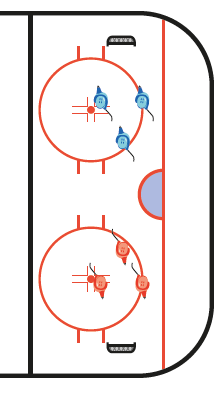 Storlek plan
Ekonomi
Lag kassa: 51 908,59 kr

Intäkter:
NB-Cup: 6 600 kr
Försäljning: Mål 45 000 kr

Utgifter 25 000 – 30 000 kr
Beting: 15 000 kr
Cuper: ca 10 000
Aktivitet: avslutning, A-lagsmatch
Material: Komplettering av målvaktsutrustning
Sponsring
Mottages gärna
Plock och stöt
Avgifter
Medlemskap: 350 kr eller familj medlemskap 500
Spelaravgift: 2050 kr

Faktura kommer i oktober?
Försäljning
Mål 45 000

Delikatesskungen: 5 st 
Bingolotter uppesittarkväll: 10 st
Bingolotto Julkalender: 2 st
Bemanning
Planeras av föräldragruppen
Bemanningsplan kommer att ligga under dokument på laget.se
Byt sinsemellan om ni inte kan
Kafeteria
Vi har v 47
Samt stötta vid våra hemmamatcher
Sekretariat
Våra hemmamatcher
2 personer klocka och musik
Ev annan aktivitet
Övrigt
Fotografering Troligtvis torsdag v 45